Waves unit review
What is a wave?
a repeated disturbance that carries energy from one spot to another
What is a vibration?
a disturbance caused by molecules wiggling
What is a wavelength?
how long a single wave is from start to finish
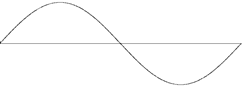 What is amplitude?
How tall a wave is
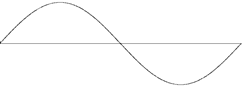 What is frequency?
how many waves pass a single point in one second (how often waves are occurring)
Frequency?
6Htz
This many passed in 1 second
3 Htz
What are hertz?
The unit used for frequency
What is a node?
place on a wave where the medium is not moving up and down
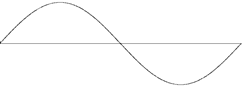 What is an antinode?
place on a wave where the medium is at its highest or lowest point
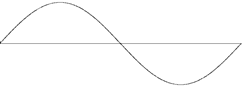 What is a crest?
the top of a wave (the top antinode)
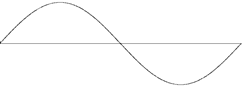 What is a trough?
the bottom of a wave (the bottom antinode)
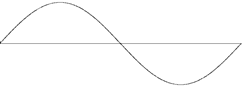 What is the electromagnetic spectrum?
chart that shows all 7 categories of radiation waves (all transverse)
What is reflection?
when a wave hits a barrier and bounces back
Reflection
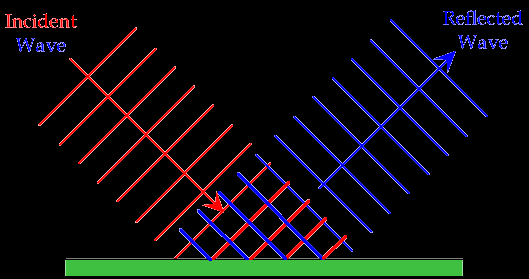 Reflected waves allow bats to eat (echolocation)
What is refraction?
when a wave bends because it hits a different medium
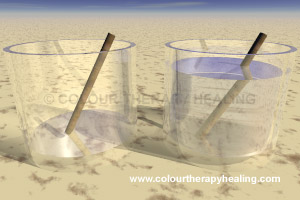 Refraction –the light waves slow down when they hit the water and then bend, giving the illusion that the pencil is bent.
What is diffraction?
when a wave is bent around the corner (because it is going through an opening)
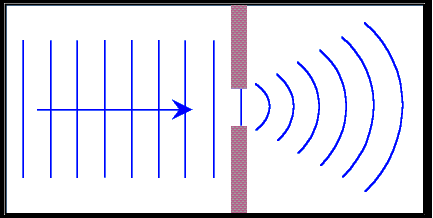 Diffraction caused this ocean wave pattern
What is constructive interference?
when two waves collide and add their amplitude
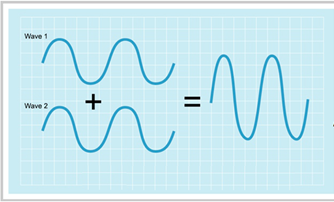 What is destructive interference?
when two waves collide and cancel each other out
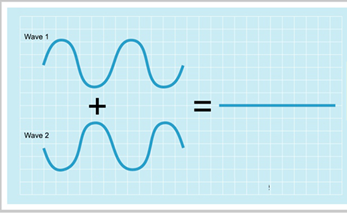 What is absorption?
when a wave soaks into something
What is a transverse wave?
particles in the medium move up and down while the wave moves sideways (perpendicular motions)
click
What is a longitudinal orcompression wave?
particles in the medium move side to side and the wave also moves sideways (parallel motions)
click
What is a medium?
substance that a wave travels through (air, water, plastic, tabletops, walls, the earth, etc)
What is equilibrium?
a medium with no wave; flat line
What are mechanical waves?
wave that must have a medium to move (goes through solids, liquids, or gases)
Sound is a mechanical wave
What are electromagnetic waves?
transverse wave that moves through solids, liquids, gases, AND EMPTY SPACE
Light is an electromagnetic wave
What is echolocation	?
When animals use reflection to find food
What is a seismic wave	?
A wave that travels through earth; earthquake wave